Časový harmonogram testu úplného rozpojenia trhov v SDAC
Normal day
14:00
14:45
13:00
16:10
14:58
15:50
Úplné rozpojenie trhov
14:00
14:45
po 16:10
15:30
po 16:30
13:00
16:00
Úprava nominácií pre Shadow auction (Tieňovú aukciu) bude možná od 14:45 do 15:50. Shadow auctions bude organizovať JAO o 15:50, výsledky budú dostupné krátko po 16:00.
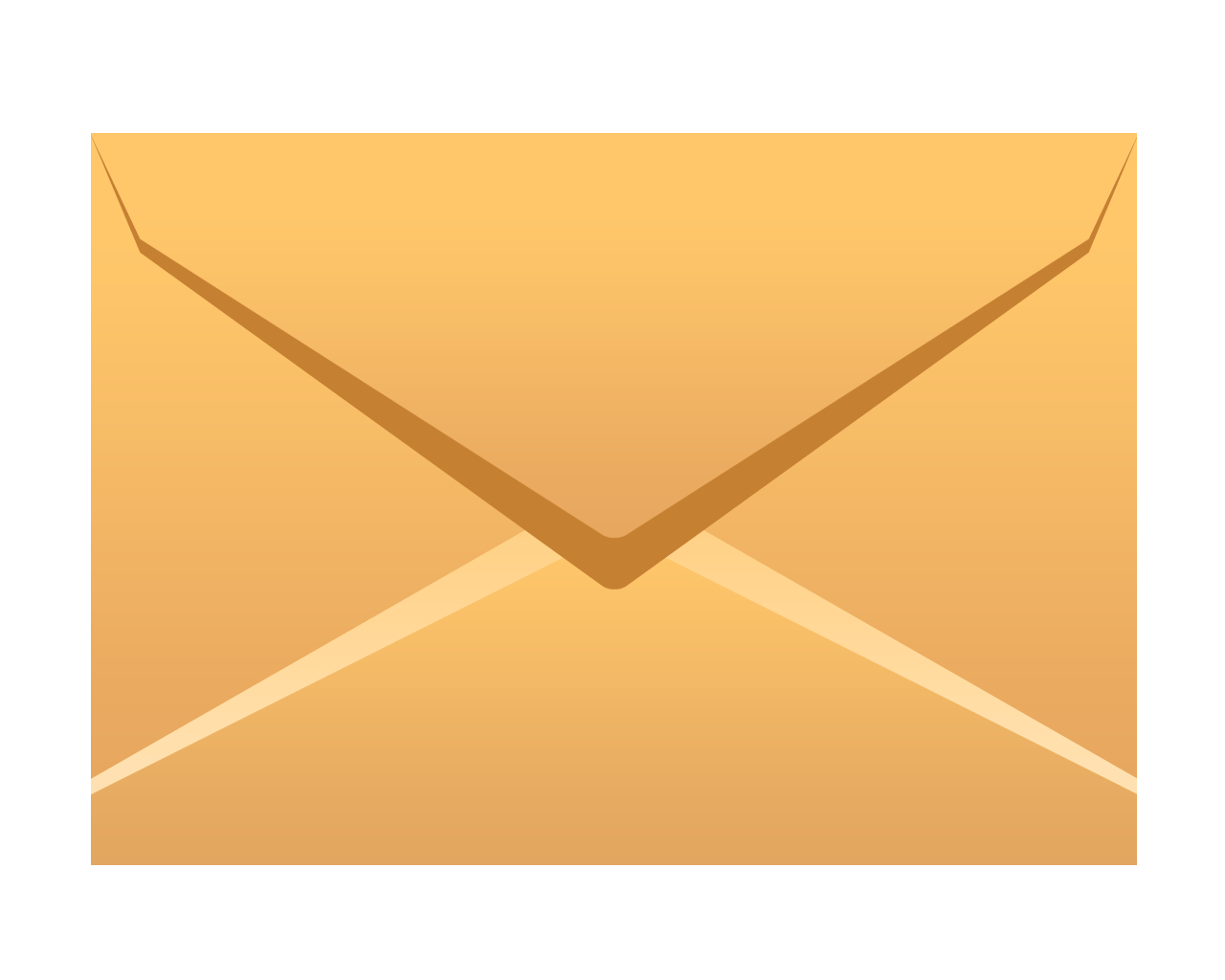 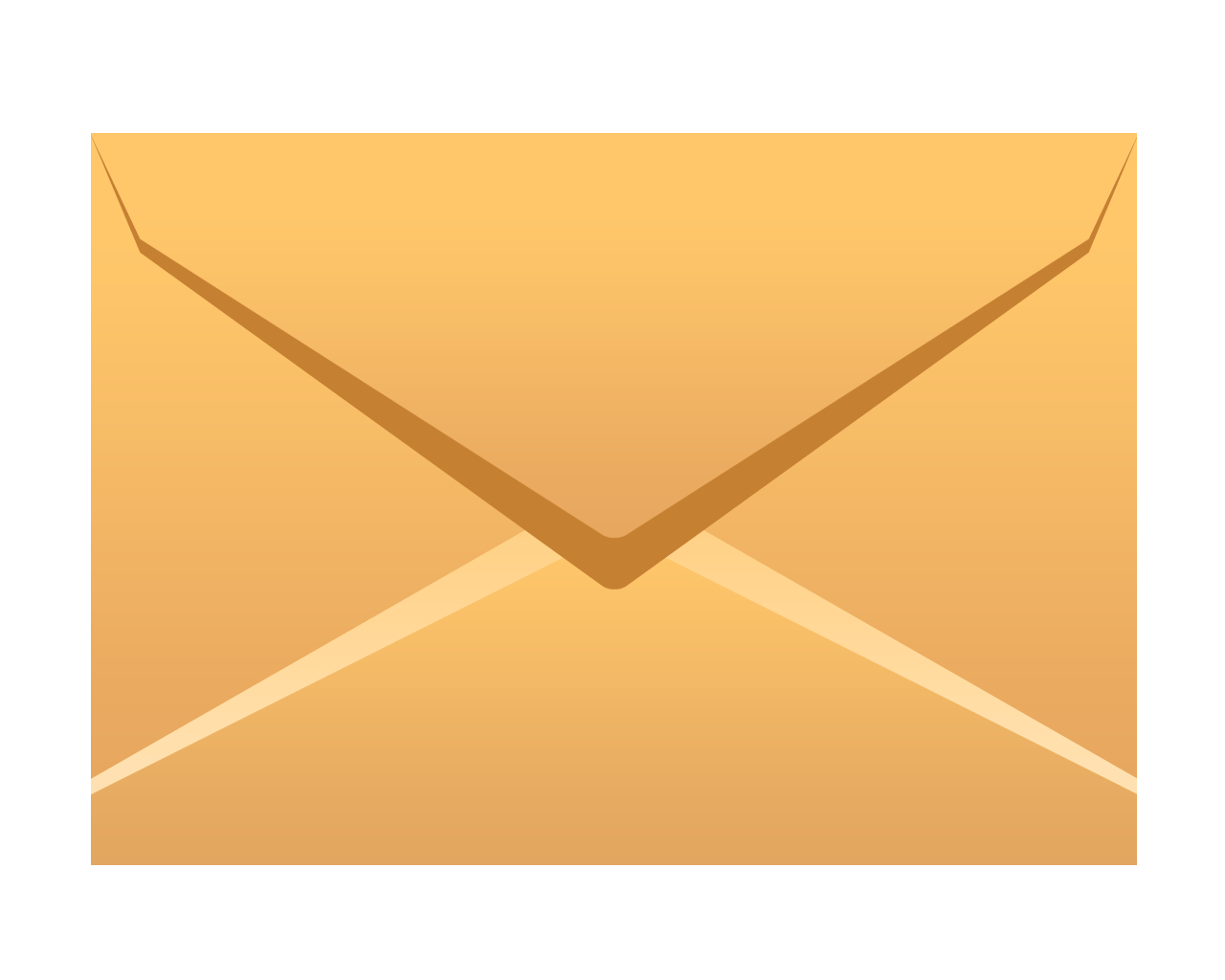 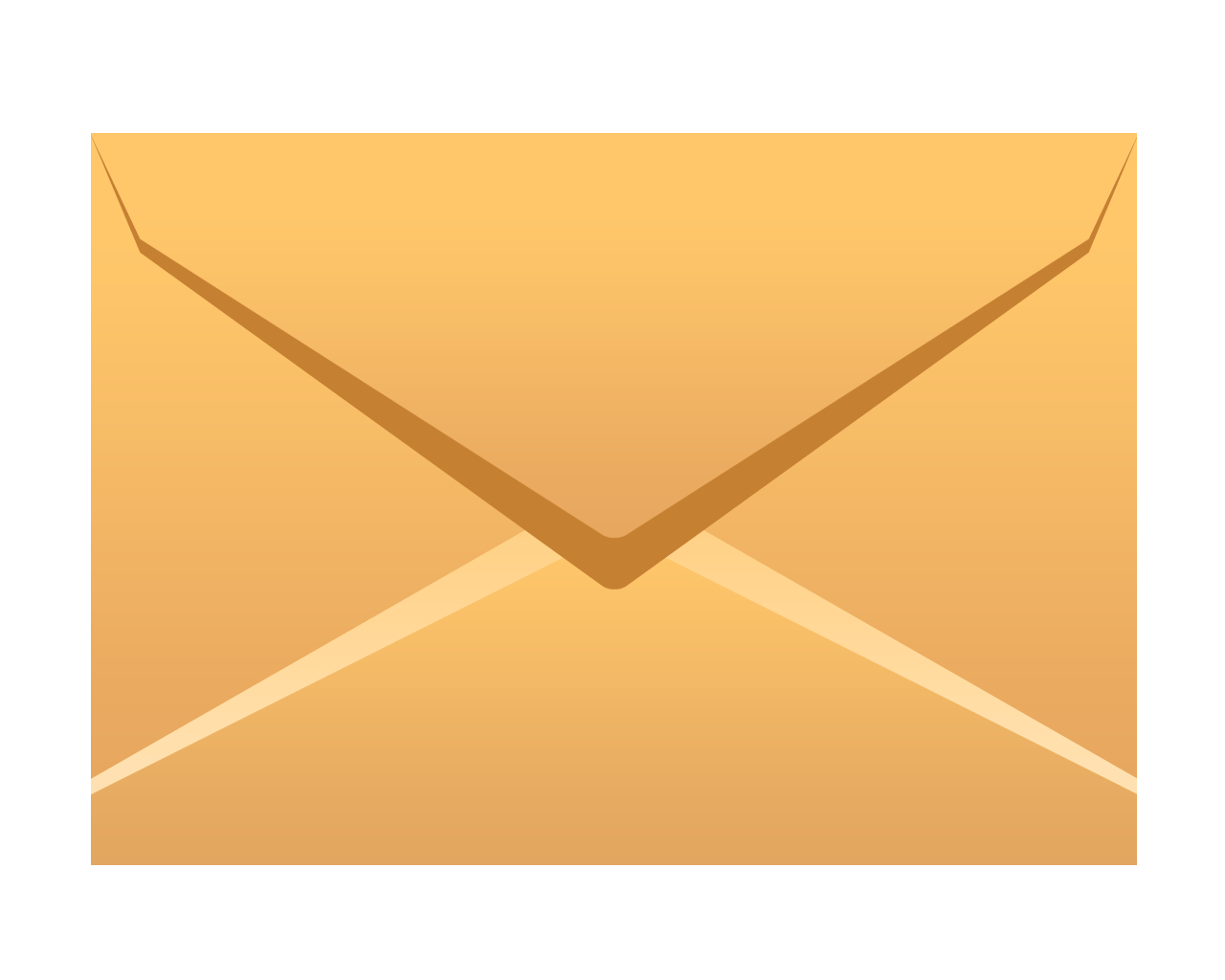 (ExC_02): 
Meškanie zverejnenia výsledkov denného trhu
(ExC_03b): 
Pokračovanie omeškania výpočtu výsledkov denného trhu (riziko úplného rozpojenia trhov)
(ExC_04b):  Úplné rozpojenie trhov (vyhlásenie a lokálna aukcia)